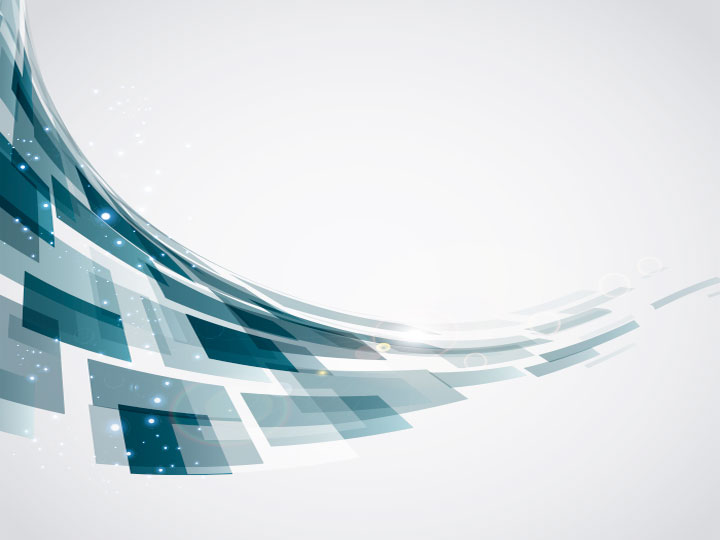 Исследовательская работа«Исследование роста урбанизации в России и мире»
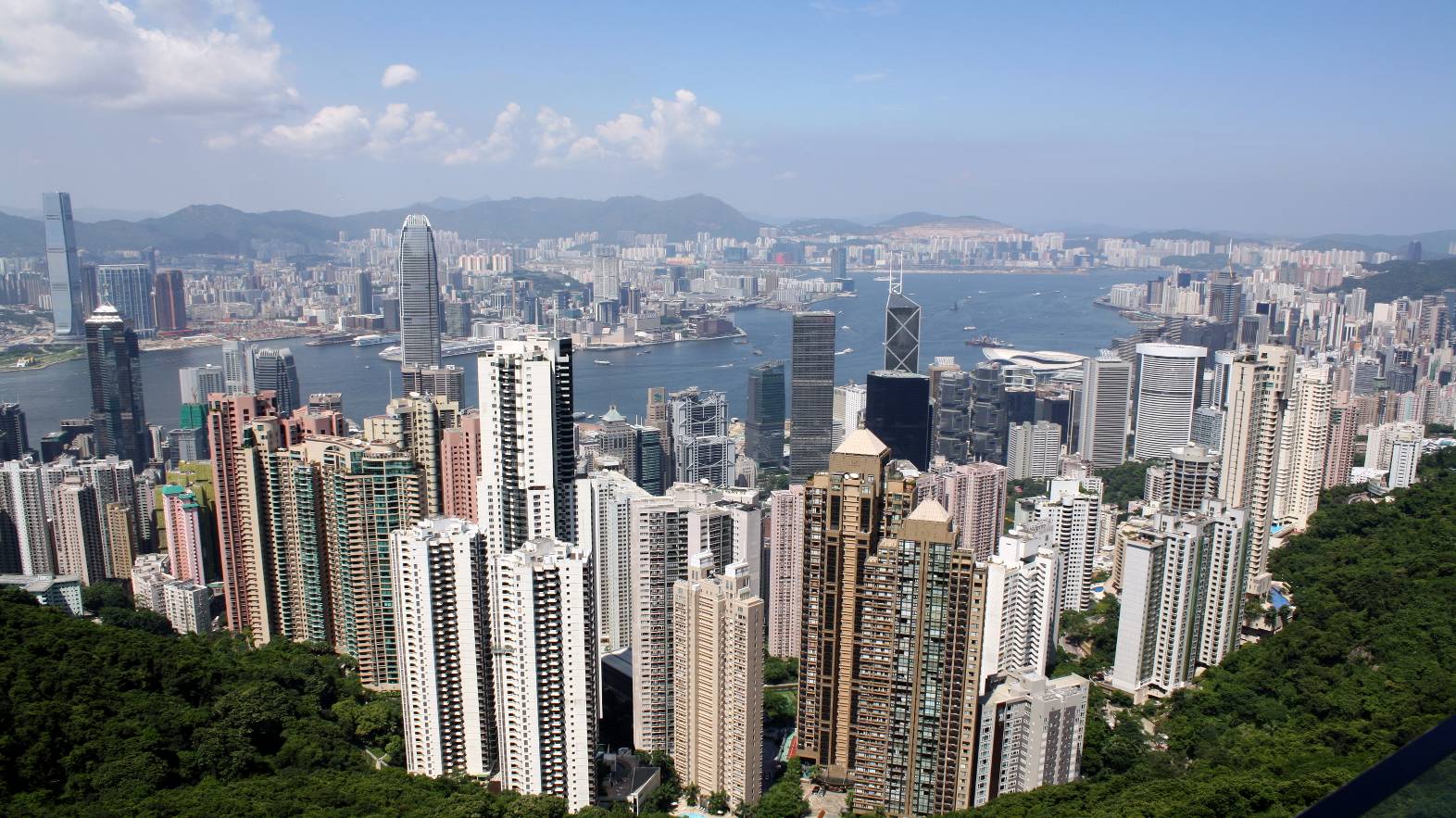 Автор: Медведева М.А., гр.27, Мастер СПиЛС
Научный руководитель: Фоминова И.В., преподаватель
Актуальность
Заключается в том, что из-за глобальных социально-экономических процессов, все больше и больше людей переезжает в города, а из-за этого многие города стали перегружены, что постепенно превращается в новую глобальную проблему
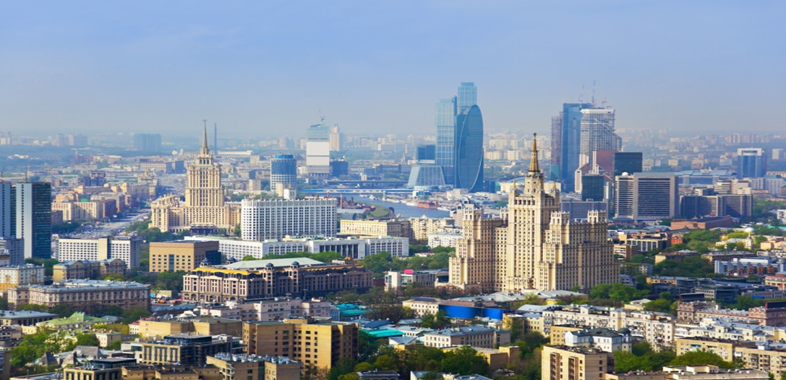 Цель исследования
Рассмотрение понятие «урбанизация» 
Показать «плюсы» и «минусы» урбанизации
Выделить ее типы 
Выяснить, является ли урбанизация естественным процессом
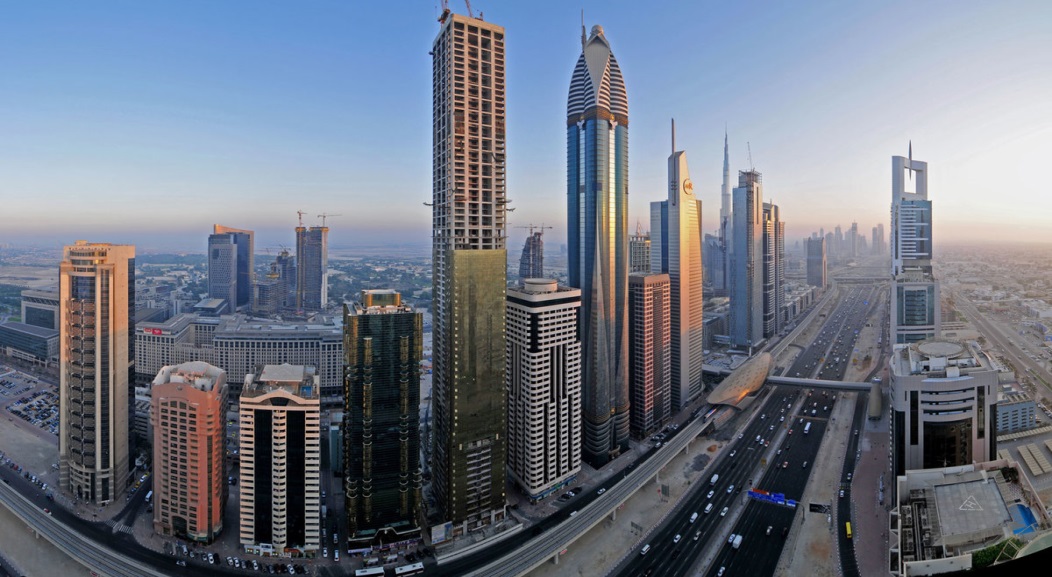 Гипотеза
Является ли урбанизация объективным процессом?
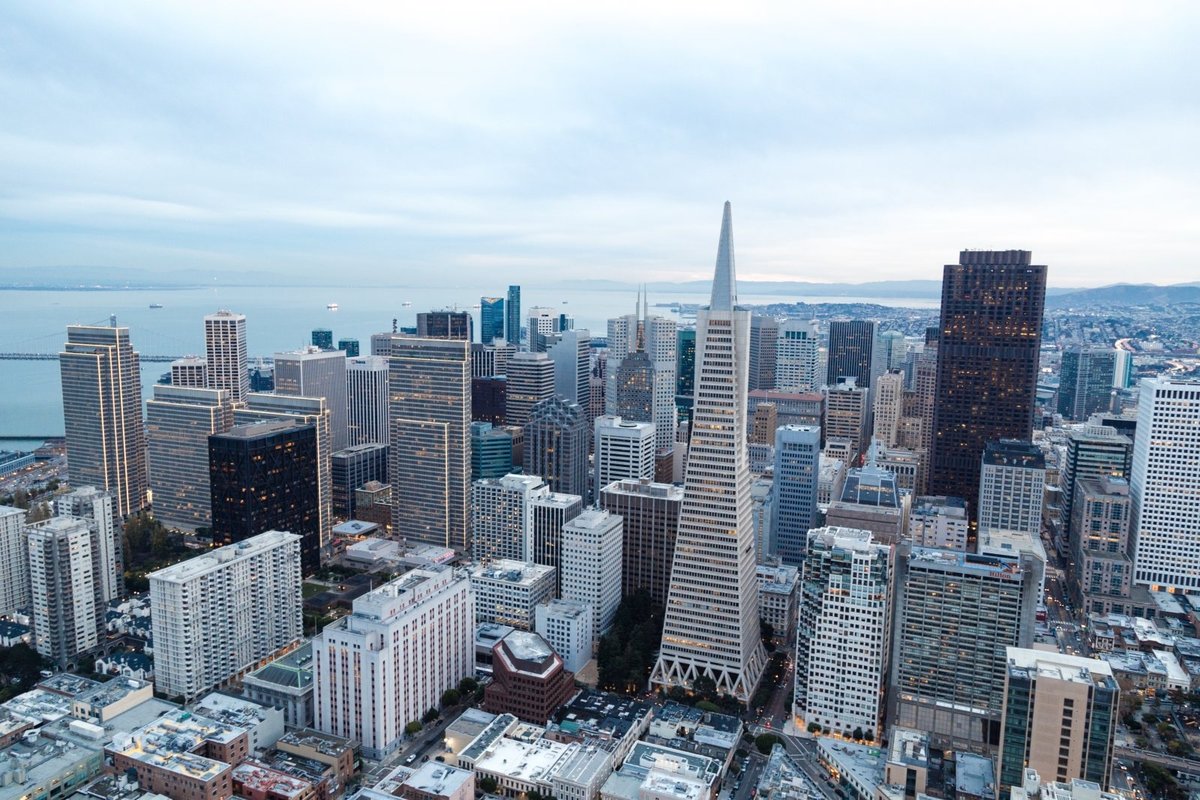 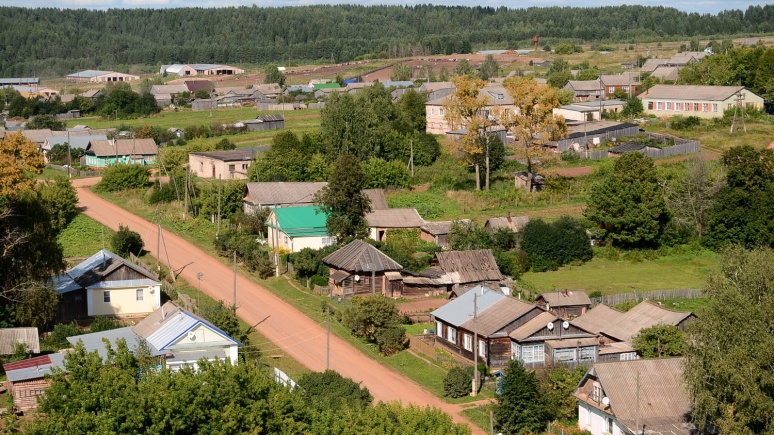 Урбанизация (фр. urbanisation, от лат. urbanus – городской,  urbs - город ) - это процесс увеличения доли городского населения, который сопровождается ростом экономической, политической и 
культурной значимости 
городов по сравнению 
с сельской местностью
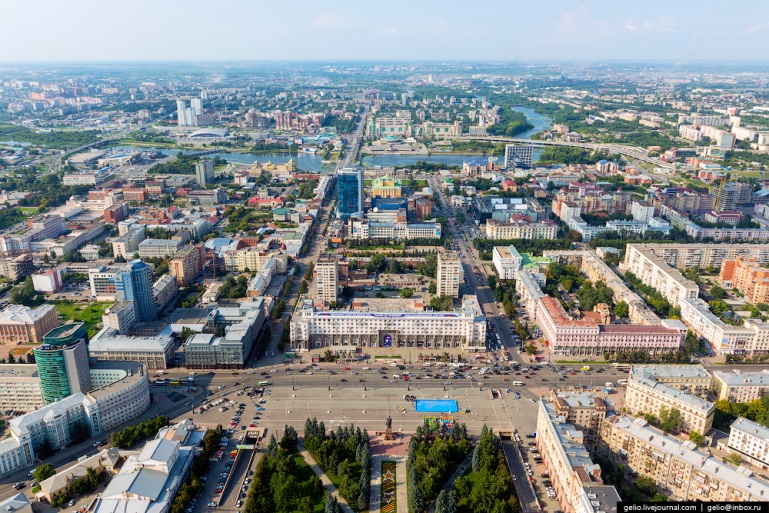 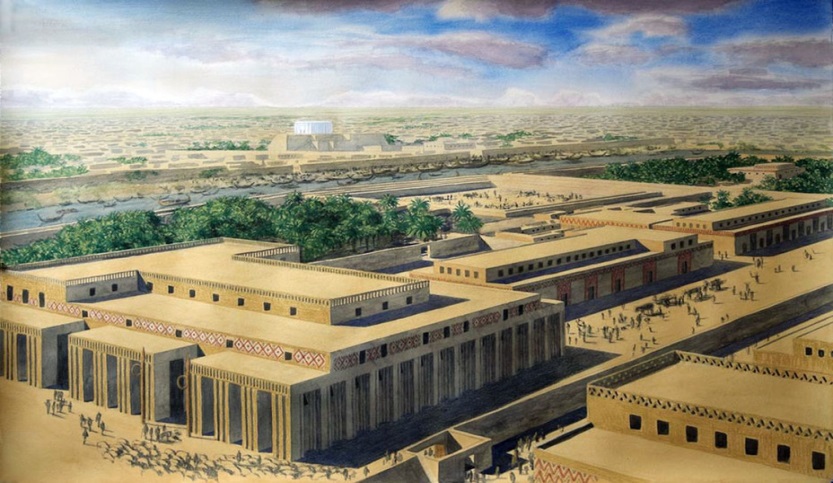 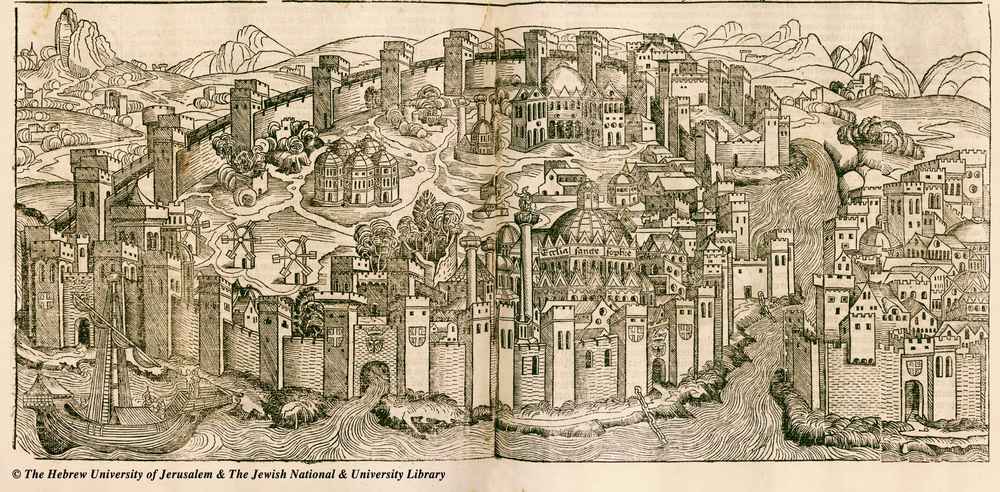 Города существовали еще в глубокой древности. Однако процесс урбанизации как общепланетарное явления датируется двадцатью веками позже: он стал следствием индустриализации и капитализма
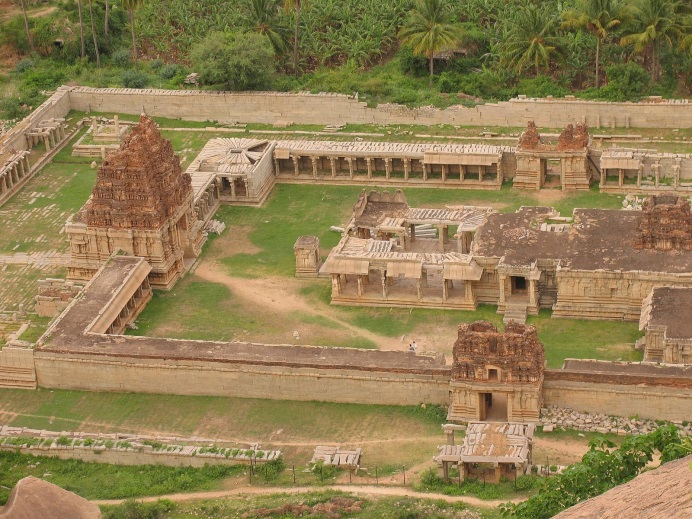 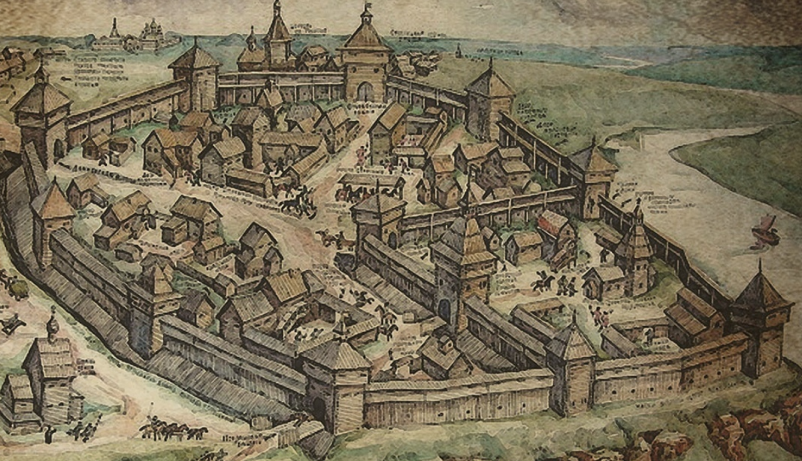 Типы урбанизации
Субурбанизация (от лат. suburbs – пригород)  -  это процесс стремительного развития пригородов у крупных городов 
Дезурбанизация (от фр.des – отрицание)  - процесс уменьшения территориальной концентрации производительных сил в городских поселениях, т.е. процесс обратной урбанизации  
Ложная урбанизация –стремительный рост численности городского населения, не сопровождающихся ростом числа рабочих мест (постоянный приток неимущего сельского населения не способного обеспечить себя жильем и работой. В результате формируются трущобы, «пояса нищеты», в которых живет 30-50% населения многих крупных городов развивающихся стран)
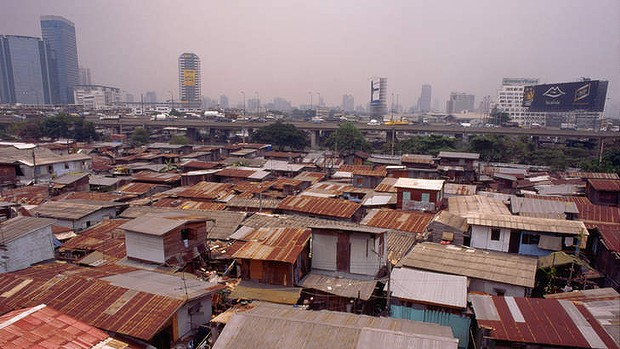 «Плюсы» и «минусы» нынешней   урбанизации в России и  во всем мире
Российские города – «миллионеры»
Уровни и темпы урбанизации
Самые большие города мира по численности населения на 2019 год
Опрос Чем вас привлекает городская жизнь?
Подростки                                         Взрослые
                                          1. Более перспективная  
                                              и оплачиваемая работа            
                                          2. Досуг
                                          3. Нравится городская жизнь   
                                          4. Получение образования
Положительные стороны жизни в г. Красноярск
Подростки                                                    Взрослые   

                                                   1. Работа
                                             2. Образование
                                             3. Досуг
Отрицательные стороны жизни в г. Красноярск?
Подростки                                                    Взрослые

                                            1. Плохая экология
                                            2. Пробки
                                            3. Мигранты
Где, если бы был выбор, вы хотели бы жить?
Подростки                                                           Взрослые

                                     1. Москва
                                     2. Другой российский город
                                     3. Какой - нибудь европейский город
                                     4. Сельская местность
Вывод: динамика мирового процесса             урбанизации
Такими образом, городская среда как искусственно создаваемая человеком  среда обитания, становится повседневной реальностью существования все возрастающей части населения мира, поэтому урбанизацию следует рассматривать как объективный процесс развития общества
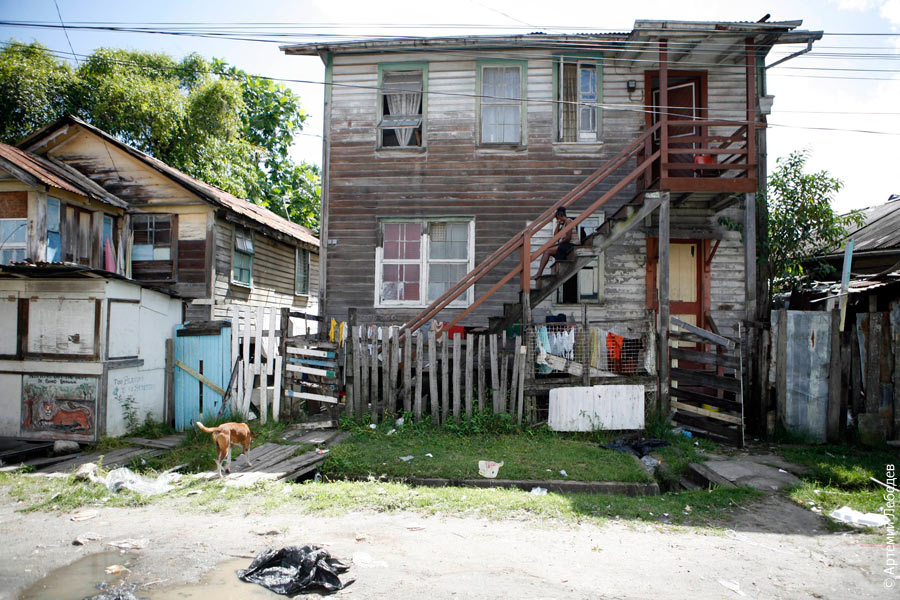 СПАСИБО 
ЗА ВНИМАНИЕ !
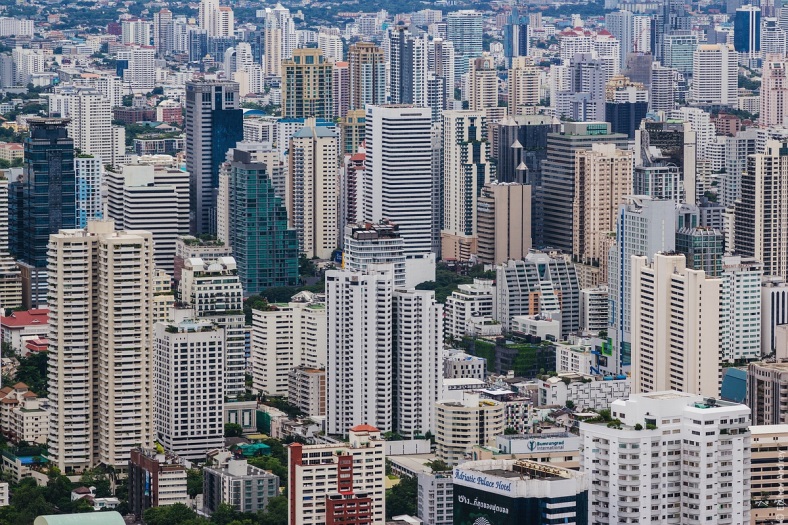 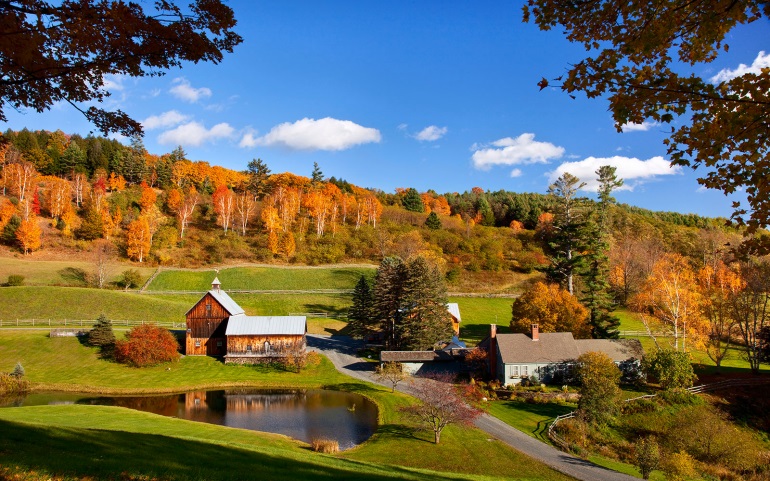